Figure 4. Prior 5-HT4 receptor activation prevents novelty induced depotentiation. Although no changes occur ...
Cereb Cortex, Volume 15, Issue 7, July 2005, Pages 1037–1043, https://doi.org/10.1093/cercor/bhh204
The content of this slide may be subject to copyright: please see the slide notes for details.
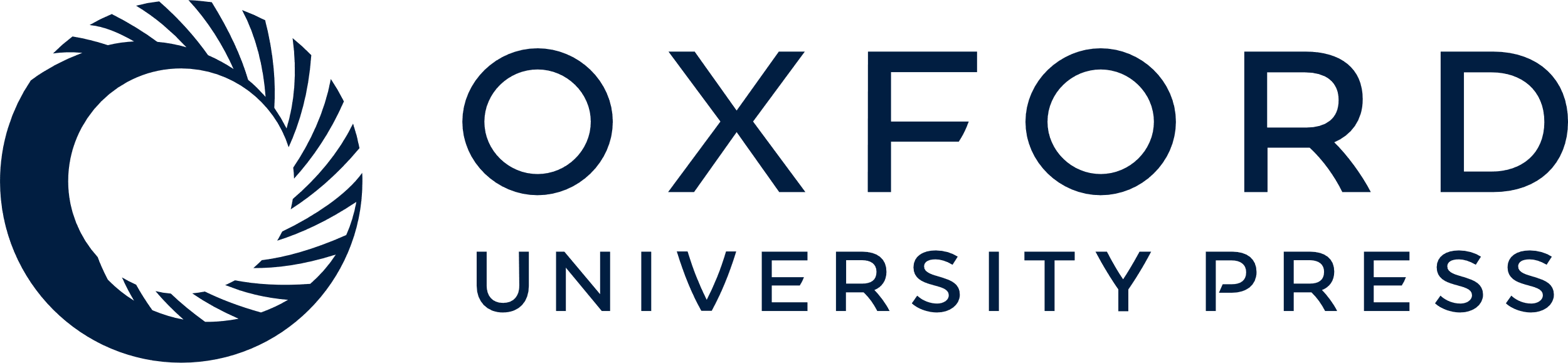 [Speaker Notes: Figure 4. Prior 5-HT4 receptor activation prevents novelty induced depotentiation. Although no changes occur in the profile of LTP, a significant inhibition of depotentiation does occur. (A) Exploration of a novel holeboard (black squares) during HFT depotentiates LTP. Line-break indicates change in time-scale. Insets: fEPSPs recorded 5 min pre-HFT (solid line), 5 min post-HFT (dotted line) and 24 h post-HFT (dashed line) in (i) a control and (ii) a rat that explored a novel holeboard during HFT. (B) Exploration of a novel holeboard after application of 10 μg RS67333 (agonist). Exploration of the holeboard does not lead to depotentiation. Insets: (i) a typical fEPSPs recorded when HFT was given alone; (ii) an fEPSPs from a holeboard experiment. The recordings are from the same time-points as shown in (A). Scale bars indicate 2 mV vertically and 5 ms horizontally.


Unless provided in the caption above, the following copyright applies to the content of this slide: Cerebral Cortex V 15 N 7 © Oxford University Press 2004; all rights reserved]